Today’s writing topic
Was there something that surprised you about the focus group or its preparation? What, and why? 
Do you think it is better for designers to consult stakeholders, or always use their own ideas? Why?
Focus Group Analysis
A. Alcorn and J Stewart
“Rough analysis” goals
Everyone will start and stop their video, discussing and making notes about “interesting things” that help answer your questions. Then you will start to to group information together into categories. 
There is a step-by-step instruction handout. Use this along with your own focus group goals and questions. 
BUT an example may help to illustrate the process better. Let’s say we had a fake focus group that asked about unhealthy eating.
What exactly will we do?
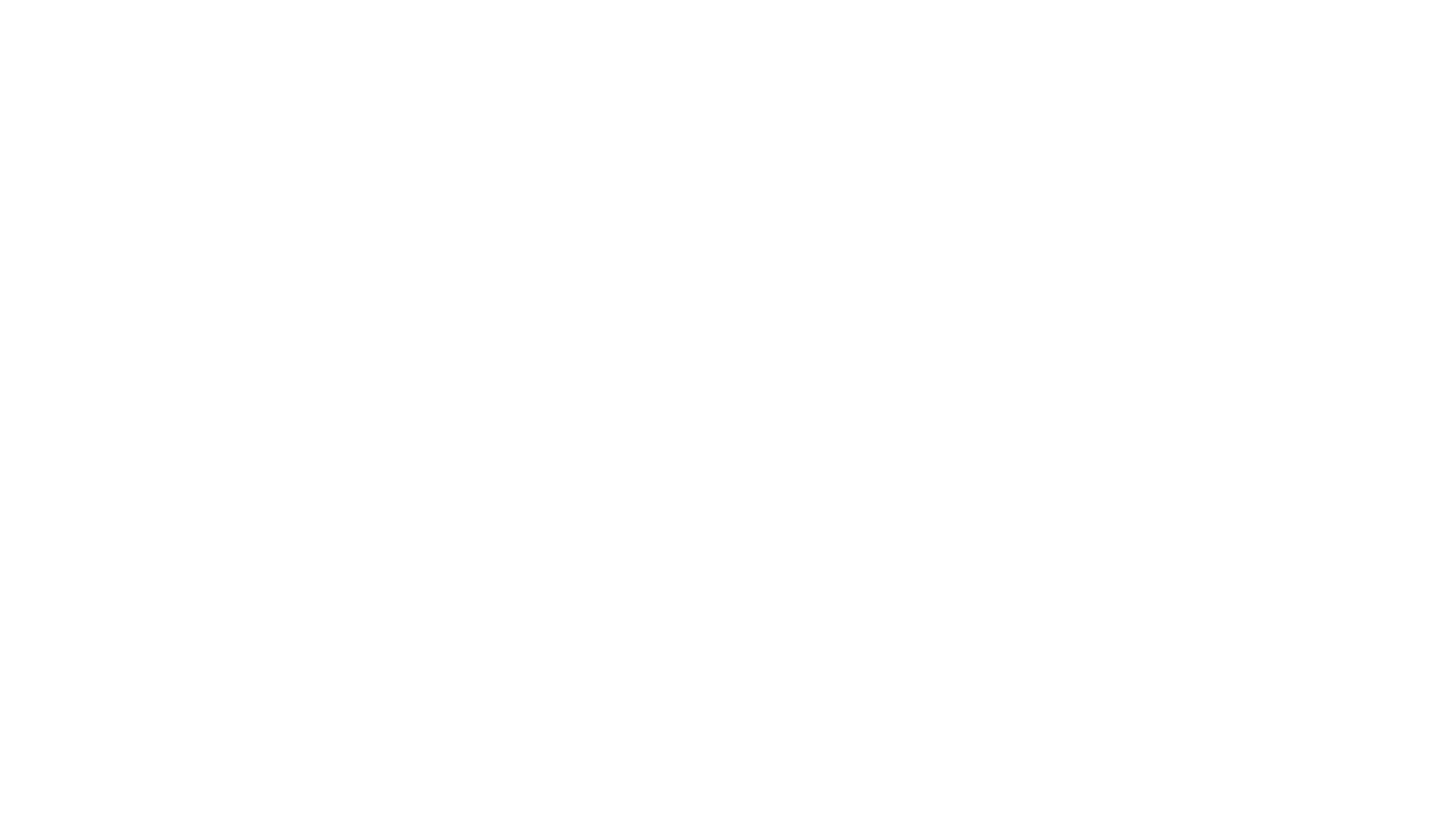 Rough analysis example question
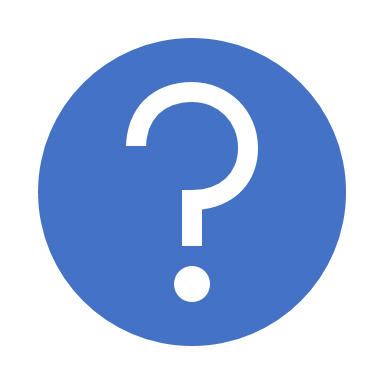 What do you think “unhealthy eating” means?
Here are a few things the example participants said: 

“It’s quite bad for you to, like, have a whole thing of biscuits while writing a paper. Like, stress eating, you know?” 
“Sometimes I eat pot noodles and stuff even though it’s all really processed. Actually, I’m not sure that counts as food.” 
“I don’t care if things are unhealthy or not.” 
“It matters when you eat, too. Eating late at night it makes you fat! It was on the BBC that people did a study about it. I freaked out when I read that!” 
“You know those traffic-light labels for the salt and fat and stuff? I try to stay away from anything red. Anything with more than one red box is like, really bad for me. I feel guilty.” 
“It’s unhealthy to skip breakfast. Maybe it’s OK to skip lunch, but you should always eat in the morning.” 
“It’s definitely unhealthy if you aren’t eating fruits and vegetables. I mean, eating fresh, unprocessed stuff is probably always good.”
How might you start labelling the content of what people said? 

How would you start grouping information together? (categories)
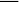 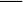 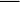 Here are a few things the example participants said: 
“It’s quite bad for you to, like, have a whole thing of biscuits while writing a paper. Like, stress eating, you know?” 
“Sometimes I eat pot noodles and stuff even though it’s all really processed. Actually, I’m not sure that counts as food.” 
                     “I don’t care if things are unhealthy or not.” 
“It matters when you eat, too. Eating late at night it makes you fat! It was on the BBC that people did a study about it. I freaked out when I read that!” 
“You know those traffic-light labels for the salt and fat and stuff? I try to stay away from anything red. Anything with more than one red box is like, really bad for me. I feel guilty.” 
“It’s unhealthy to skip breakfast. Maybe it’s OK to skip lunch, but you should always eat in the morning.” 
“It’s definitely unhealthy if you aren’t eating fruits and vegetables. I mean, eating fresh, unprocessed stuff is probably always good.”
We could then group all the ideas about unhealthy eating into categories:
Breading between the lines: How things are said, emotions, sources of ideas, associations: 
Received information seems to be important to shaping beliefs/opinions (e.g. food labelling, media)—follow up? 
Lots of implied/explicit reference to emotions, especially negative emotions —follow up? 
People sometimes seem to be judging the healthiness of their eating based on the result, e.g. weight
What is missing that we might expect to be there:
No one mentioned cola, alcohol, or other beverages 
No one mentioned money, or any relationship between finances and un/healthy eating 
No one mentioned access to/ availability of different types of food
How to Report -
We asked“ What do you think ‘unhealthy eating’ means?” 
We spoke to 4 [imaginary] students 
Participants’ ideas about meaning of unhealthy eating can be grouped into 5 categories: 
–  Nutritional aspects of food eaten 
–  Reasons that people are eating 
–  Time of day that eating occurs 
–  Eating food that is perceived as “processed” or “unnatural” 
–  Amount eaten, over-eating
We might add:
No one mentioned: 
People’s access to different types of food options 
 No one mentioned: Alcohol, soft drinks, beverages 

Everyone used emotion words in relation to unhealthy eating, particularly negative emotions (guilty, worried, anxious) and also talked about “bad” or “wrong” eating. 
This seems like an important thing to follow up in the next stage, may influence future design
In this example, by asking people 

What do you think “unhealthy eating” means? 

Do you think you could use their answers to infer what people think is healthy eating?
Timetable
10:25: Analysis in individual teams/pairs 
~10:25-10:35 recap and decide where to start-- do not need video for this, only notes 
~10:35 onward: Main analysis (target: analyse 10-12 min of video/audio). If groups have 2 laptops, each pair work on different question 
11:25-11:35 groups stop and discuss/agree their preliminary findings to present—these do not have to be “final”, may change with further analysis! 
11:40 Reporting 
11:40 Final preparations for 3 min presentation
11:45-11:55 groups report preliminary findings and discuss if time